ПЛАНОВО-БЮДЖЕТНАЯ КОМИССИЯ И ОБЩИЙ БЮДЖЕТНЫЙ ПРОЦЕСС
Yüksel KARADENİZ
Эксперт в вопросах законодательства
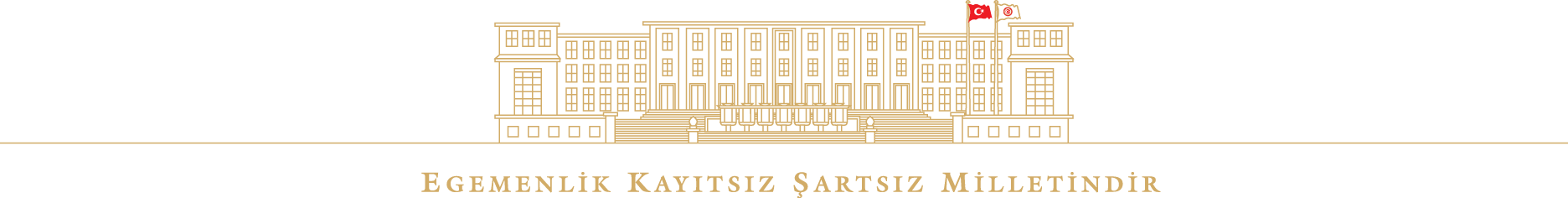 Краткая информация о Великом Национальном Собрании Турции(ВНСТ)
Однопалатный Парламент,
550 депутатов, избираемых на 4 года,
Депутаты из 81 провинции,
17 Постоянных комиссий (Отраслевые комиссии параллельно структурным подразделениям министерств).
Планово-бюджетная комиссия(ПБК)
В отличие от других постоянных комиссий ВНСТ, ПБК учреждена и регулируется Конституцией. Согласно Статье 162 Конституции:
ПБК состоит из 40 членов;
По крайней мере 25 мандатов принадлежат правящей партии или партиям;
Обеспечено пропорциональное представительство независимых членов.
Численное преимущество правящей партии. Почему?
Численное преимущество правящей партии/партий в Комиссии в основном обусловлено необходимостью:  
1- Обеспечить утверждение законопроекта бюджета;
2- Не допустить возможности внесения значительных изменений в законопроект бюджета в разрез программе правительства;
3- Обеспечить быстрый и эффективный процесс утверждения.
4
Круг обязанностей ПБК
Законопроекты бюджета;
Законопроекты итоговой отчетности; 
Планы развития;
Законопроекты, личные законопроекты депутатов, декреты;
Отчеты, представляемые ВНСТ Счетной палатой. 
Дополнительно, согласно ряду законов:
Предварительные выборы председателя и членов Счетной палаты; 
Слушания соответствующих органов государственной администрации.
О бюджете (1)
Согласно краткому определению: «Бюджет - это документ о доходах и расходах органов государственного управления». 
Согласно более широкому определению: «Бюджет - это закон, уполномочивающий и разрешающий правительству собирать доходы в госбюджет и осуществлять государственные расходы на протяжении следующего года».
6
Нормативно-правовая основа   процесса разработки законопроектов бюджета и  итоговой отчетности
Конституция
Закон № 5018 о государственном финансовом управлении и контроле
Закон № 4749 о государственных финансах и обслуживании долга
Закон № 6085 о Счетной палате
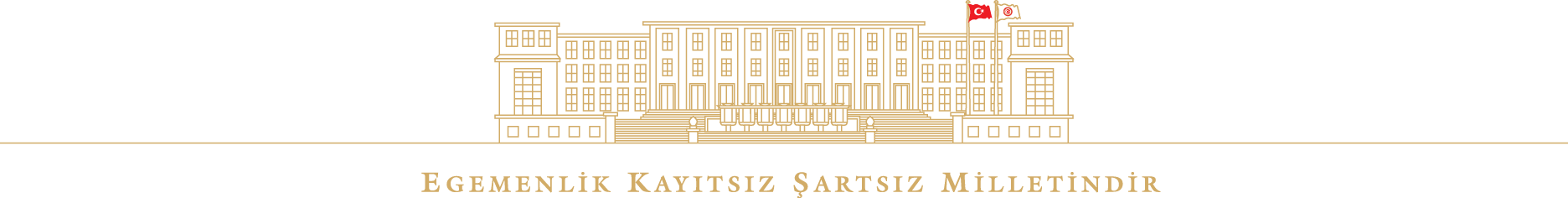 7
Конституция
Статья 161 о подготовке и применении бюджета
Статья 162 об обсуждении бюджета
Статья 163 о принципах внесения изменений в бюджет
Статья 164 об итоговой отчетности
8
Бюджетная реформа: Закон о государственном финансовом управлении и контроле
Закон № 5018, принятый в 2003 г., устанавливает основные рамки бюджетного процесса и новой системы государственного финансового управления.
Основные характеристики Закона №5018:
Учреждение системы многолетнего бюджетирования, основанного на результатах деятельности,
Расширение охвата бюджета центральных органов власти, 
Реорганизация функциональных обязанностей в виду сохранения прозрачности и подотчетности,
Организация процессов внутреннего и внешнего аудита.
Стадии бюджетного процесса
Бюджетный процесс состоит из 4-х стадий, а именно:
	
	1- Стадия подготовки
	2- Стадия утверждения
	3- Стадия применения
	4- Стадия аудиторской проверки
10
Участники бюджетного процесса
На стадии подготовки:
   Министерство финансов
   Министерство развития
   Казначейство
   Другие органы государственной администрации
На стадии утверждения:
   ВСНТ
   Президент Республики
На стадии исполнения и бухгалтерского учета:
   Министерство финансов
   Органы государственной администрации
На стадии контроля:
  Аудиторы органов государственной администрации 
  Счетная палата
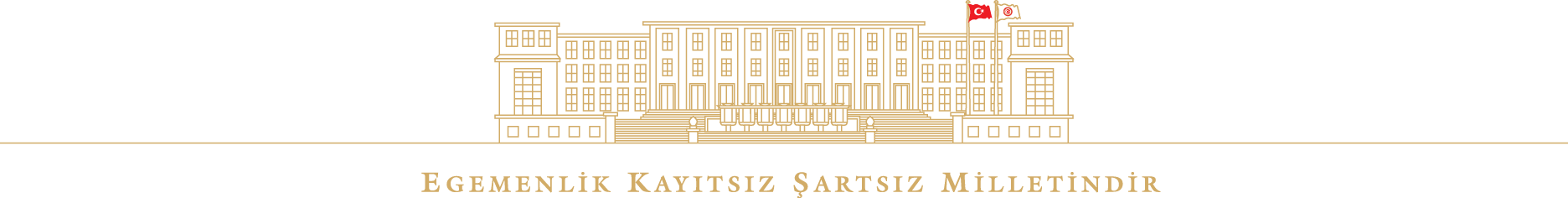 11
Типы бюджетов в системе УГФ
В турецкой бюджетной системе государственные услуги обеспечиваются следующими типами бюджета:
Бюджет центрального правительства:
Общий бюджет;
Специальный бюджет;
Бюджеты регуляторных и контролирующих органов.
Бюджет фонда социального обеспечения
Бюджет местных органов власти
12
Стадия подготовки (1)(Среднесрочная программа)
Согласно Закону №5018, стадия подготовки начинается с утверждения Среднесрочной программы.
Среднесрочная программа подготавливается Министерством развития и утверждается Кабинетом до первой недели сентября.
Среднесрочная программа в основном базируется на макроэкономических показателях.
13
Стадия подготовки (2)(Среднесрочный фискальный план)
Согласно Закону №5018, Среднесрочный фискальный план подготавливается в соответствии со Среднесрочной программой и публикуется до 15 сентября.
Среднесрочный фискальный план в основном ссылается на бюджетные показатели и охватывает последующие 3 года.
14
Стадия подготовки (3)(Бюджетные предложения органов государственной администрации)
Каждый орган государственной администрации подготавливает бюджетное предложение. Предложения охватывают  перспективу на 3 года.
Бюджетные предложения представляются Министерству финансов до конца сентября. 
Министерство финансов подготавливает окончательный законопроект бюджета на основе экономических показателей и баланса доходов и расходов.
15
Стадия подготовки (4)(Представление законопроекта бюджета Собранию)
Бюджетные и макроэкономические показатели утверждаются Высшим советом планирования до первой недели октября.
После этого процесса, законопроект бюджета, отчет о смете государственного бюджета и другие документы представляются Кабинетом Парламенту.
Согласно Конституции, законопроект бюджета, законопроект итоговой отчетности и другие соответствующие документы представляются Парламенту не позднее, чем за 75 дней до начала бюджетного года (обычно 17 октября).
16
Стадия подготовки (5)(Представление бюджета Парламенту)
Согласно Закону №5018, некоторые учреждения представляют свои бюджетные предложения напрямую Парламенту:
ВСНТ,
Счетная палата,
Регуляторные и контролирующие органы.
17
Стадия утверждения (1)
Процесс разработки законопроекта бюджета центрального правительства и законопроекта итоговой отчетности можно разделить на два этапа:
	Этап 1: Планово-бюджетной комиссией
	Этап 2: Пленумом
18
Стадия утверждения (2)
Основная обязанность Планово-бюджетной комиссии заключается в обсуждении законопроектов бюджета и итоговой отчетности.
Согласно Конституции и другим законам, Планово-бюджетная комиссия представляет собой основную платформу для обсуждения законопроекта бюджета в Парламенте.
Другие постоянные комиссии не участвуют в бюджетном процессе.
19
Стадия утверждения (4)(Планово-бюджетная комиссия)
Согласно Конституции, оба законопроекта обсуждаются в рамках одной повестки.
Комиссия может вносить любые изменения без ограничений.
Члены комиссии обычно вносят поправки, связанные с повышением расходов, а также с понижением некоторых налогов.
20
Стадия утверждения (5)(Планово-бюджетная комиссия)
Заседания комиссии начинаются с презентации Министерства финансов по следующим вопросам:
Общая макроэкономическая ситуация в мире и в Турции;
Бюджетные показатели и соотношение между бюджетными и другими экономическими показателями (рост, инфляция);
Сальдо бюджета (доходы, расходы, задолженность и т.д.)
21
Стадия утверждения (6)(Планово-бюджетная комиссия)
После презентации Министра, в распоряжении членов комиссии есть несколько дней.
Сначала обсуждение законопроекта бюджета проходит «в целом»,
Затем обсуждения продолжаются согласно Бюджетному календарю.
 Календарь традиционно подготавливается согласно интерпретации протокола органами государственной администрации.
22
Стадия утверждения (7)(Планово-бюджетная комиссия)
Политический контроль бюджета в основном осуществляется в рамках Комиссии;
Рассматривается подотчетность итоговых отчетов и государственных служащих;
Органы государственной администрации выслушивают критику в свой адрес и очень восприимчивы к необходимости предоставлять объяснения членам Комиссии;
Обсуждаются не только бюджетные показатели, но и текущие вопросы политики. Это - лучшая платформа для вопросов в адрес государственных учреждений.
23
Стадия утверждения (8)(Планово-бюджетная комиссия)
В рамках заседаний Комиссии, соответствующий Министр представляет Правительство.  
В конечном итоге, проводится голосование по бюджетам и итоговой отчетности.
Законопроект бюджета утверждается по «функциональным областям».
Согласно календарю, Министерство финансов обсуждается в последнюю очередь.
24
Стадия утверждения (9)(Пленарное заседание)
Согласно Конституции, на Пленум отводится 20 дней.
В рамках Пленарного заседания запрещено требовать снижения доходов или повышения расходов.
 Дебаты начинаются с речи Премьер-министра.
Пленарное заседание больше рассматривает политические нежели технические вопросы.
25
Стадия утверждения (10)(Представление Президенту Республики)
После утверждения Пленумом, закон о бюджете и закон об итоговой отчетности представляются Президенту Республики для публикации в Официальной газете.  
Согласно Статье 89 Конституции, Президент Республики не отклоняет законопроект бюджета для повторного пересмотра Пленумом.
26
Стадия применения
Министерство финансов:
Дает разрешение на расходы и сбор доходов;
Осуществляет мониторинг и контроль за исполнением бюджета;
Держит счета государственных учреждений и ведет бухгалтерский учет.
Министерство развития:
Готовит статистику по госсектору;
Дает разрешение на государственные инвестиции.
Казначейство:
Обслуживает государственный долг и управляет денежными средствами.
27
Стадия аудиторской проверки
В турецкой бюджетной системе процесс аудиторской проверки можно разделить на два этапа:

Проверка перед осуществлением расходов (каждым органом государственной администрации)
Проверка после осуществления расходов (Счетная палата и Парламент)
28
Стадия аудиторской проверки (2)(Счетная палата)
Согласно Конституции, Счетная палата обладает полномочиями проведения проверки после осуществления расходов органами государственной администрации, охваченными бюджетом центрального правительства, и фондами социального обеспечения.
Счетная палата осуществляет свои аудиторские полномочия от имени Парламента,
Представляет аудиторские отчеты Парламенту.
Планово-бюджетная комиссия представляет собой основную платформу для заслушивания отчетов Счетной палаты.
29
Стадия аудиторской проверки (4)(Общий отчет соответствия)
Общий отчет соответствия подготавливается Счетной палатой и представляется Парламенту не позднее, чем через 75 дней после презентации Законопроекта итоговой отчетности. 
Законопроект итоговой отчетности и Общий отчет соответствия вместе обсуждаются в Парламенте.
Счетная палата подчеркивает в отчетах важные заключения/предложения.
30
Бюджетное управление
Административный орган Планово-бюджетной комиссии;
Создан при Генеральном секретаре Великого национального собрания Турции;
Предоставляет техническую и экспертную помощь членам Планово-бюджетной комиссии;
Штат сформирован из 31 сотрудника.
31
Спасибо


Контакт:	Yüksel KARADENİZ
		Великое Национальное Собрание 		Турции
		Бюджетное управление
		Тел: 0312 420 68 06
		Э-почта: karadenizy82@gmail.com
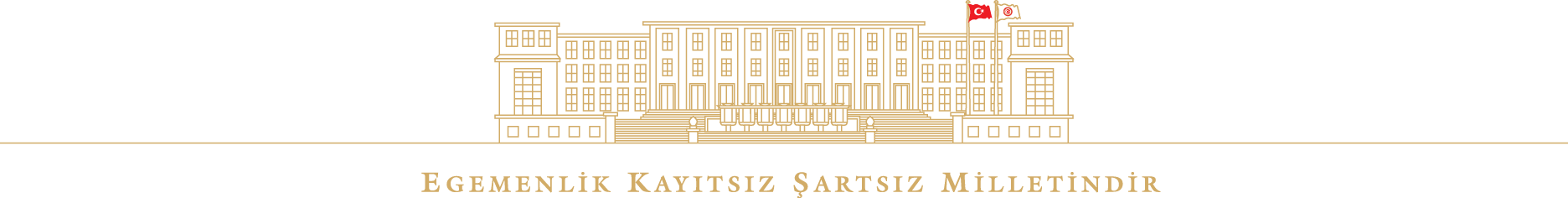 32